Модель итогового устного собеседования по русскому языку в 9 классе
Нормативная база
Основные идеи
Ход ИС (основная модель)
7. Сопровождение участников на урок или выход из ОО
Доставка материалов ИС
Кадры
Техника
Техника
Расчет ресурсов
Документы
Процедура
Документы
Заполняются  
в ОО
!«Пустографная»
  ведомость
Документы
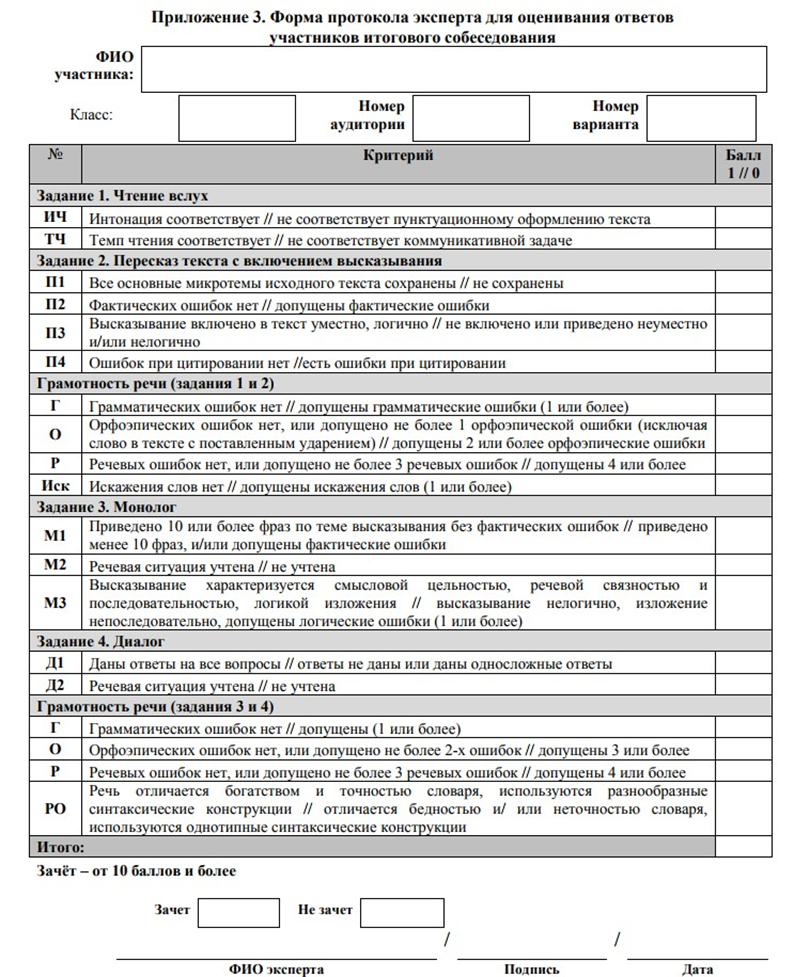 Заполняются  
в ОО
!«Пустографная ведомость»
Документы
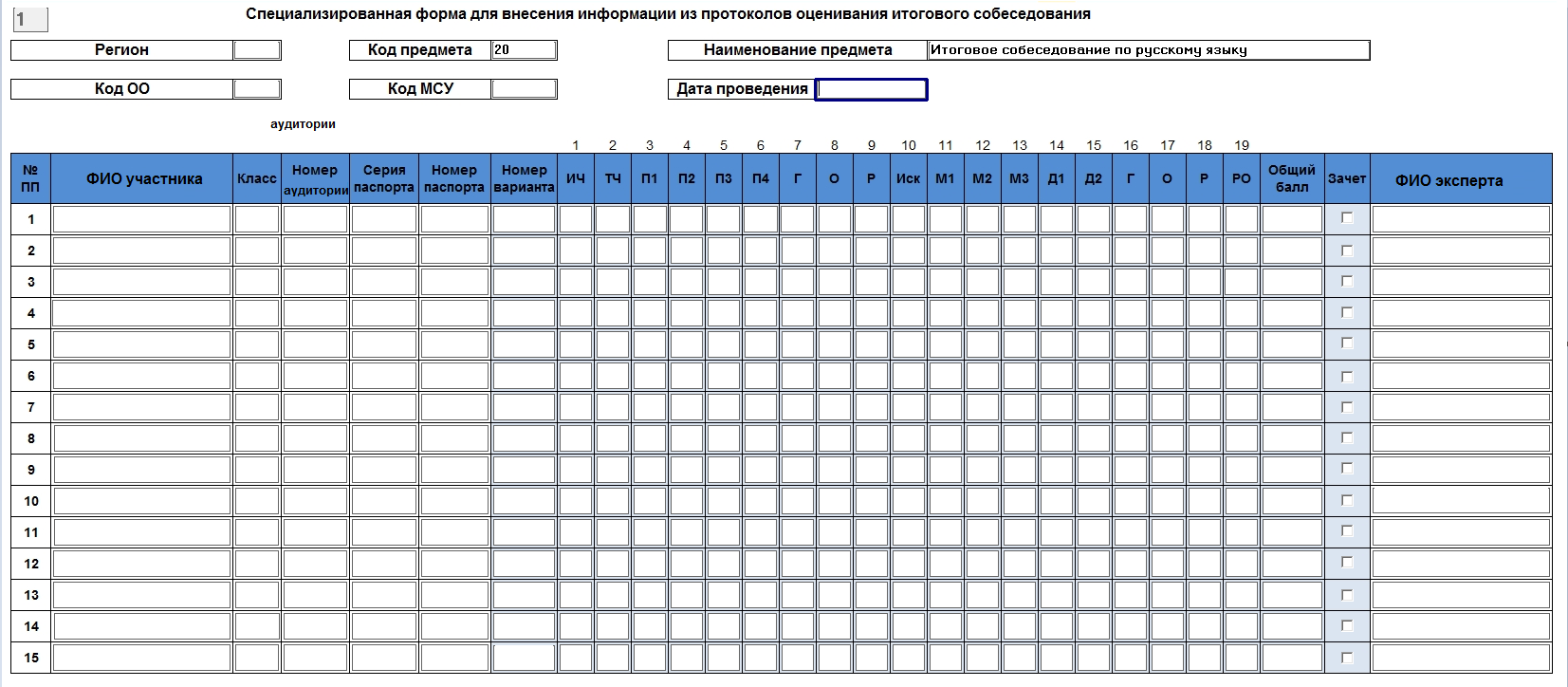 Завершение 1
Завершение 2
Завершение 3
Модели
контакты
Работа со станцией «Результаты Итогового Собеседования»
Функции
Начало работы
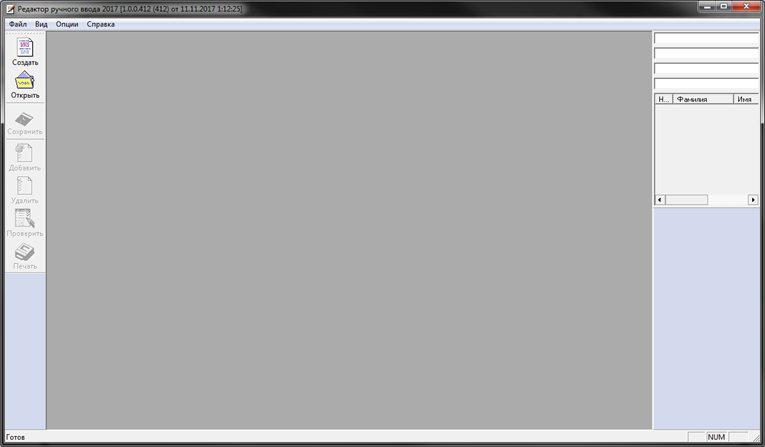 Начало работы
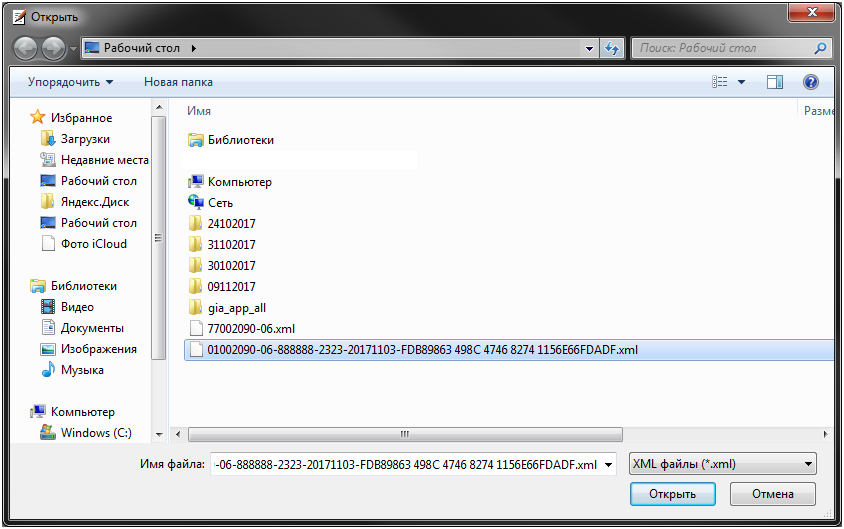 Начало работы
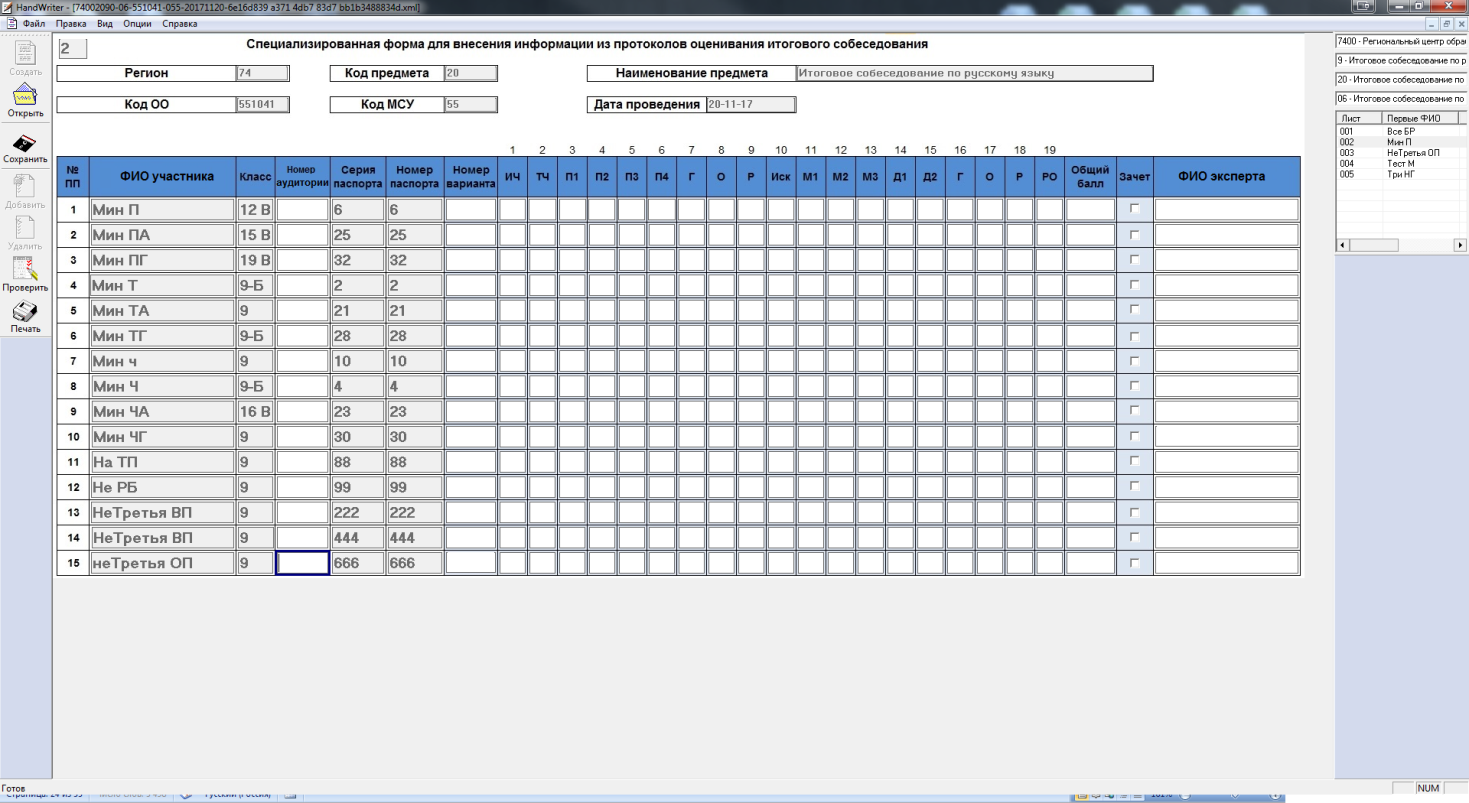 Использование функционала модуля
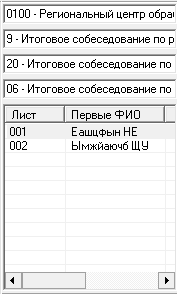 Использование функционала модуля
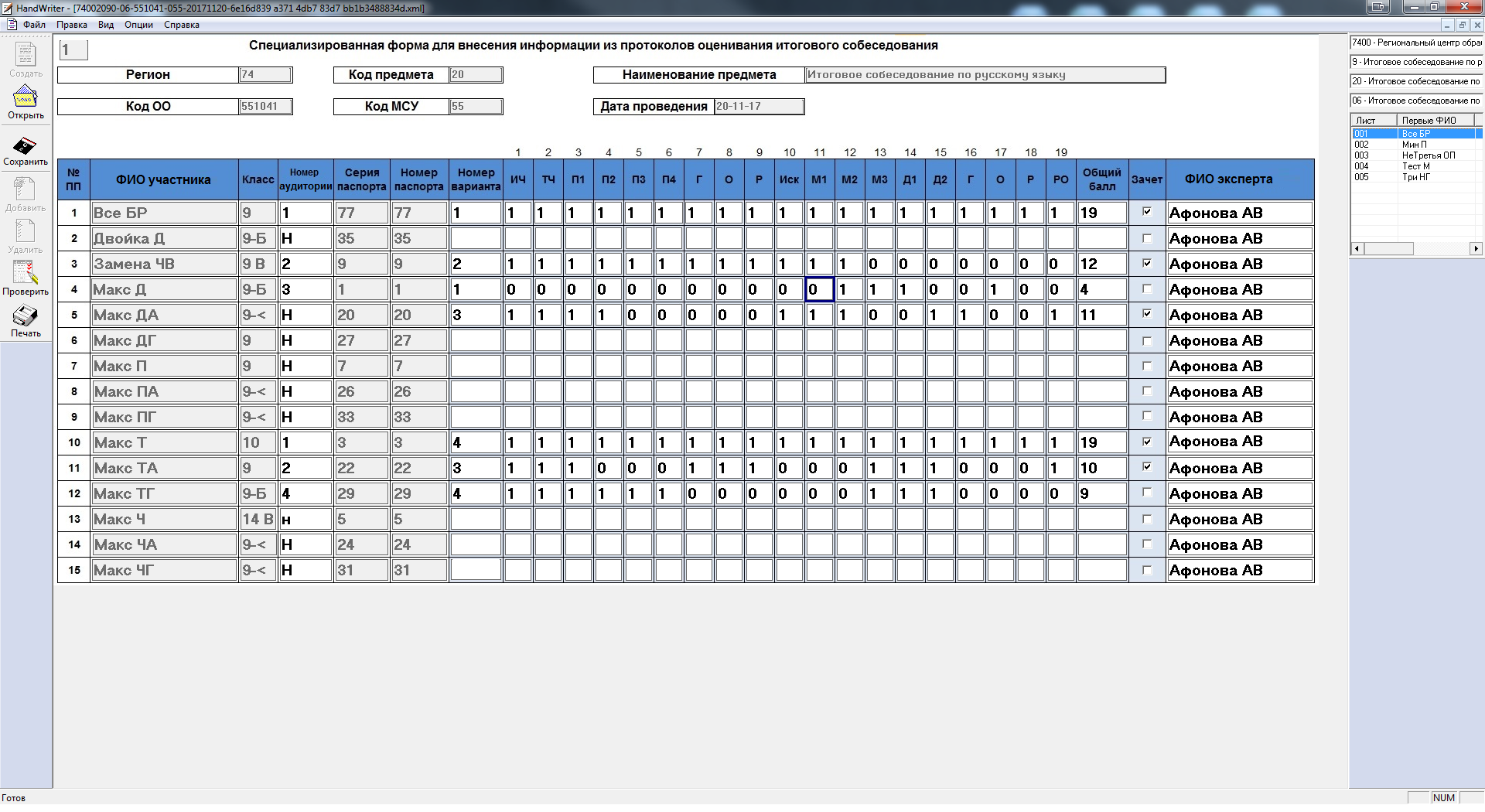 Использование функционала модуля
Работа со станцией «Результаты Итогового Собеседования»
Работа со станцией «Результаты Итогового Собеседования»
Работа со станцией «Результаты Итогового Собеседования»
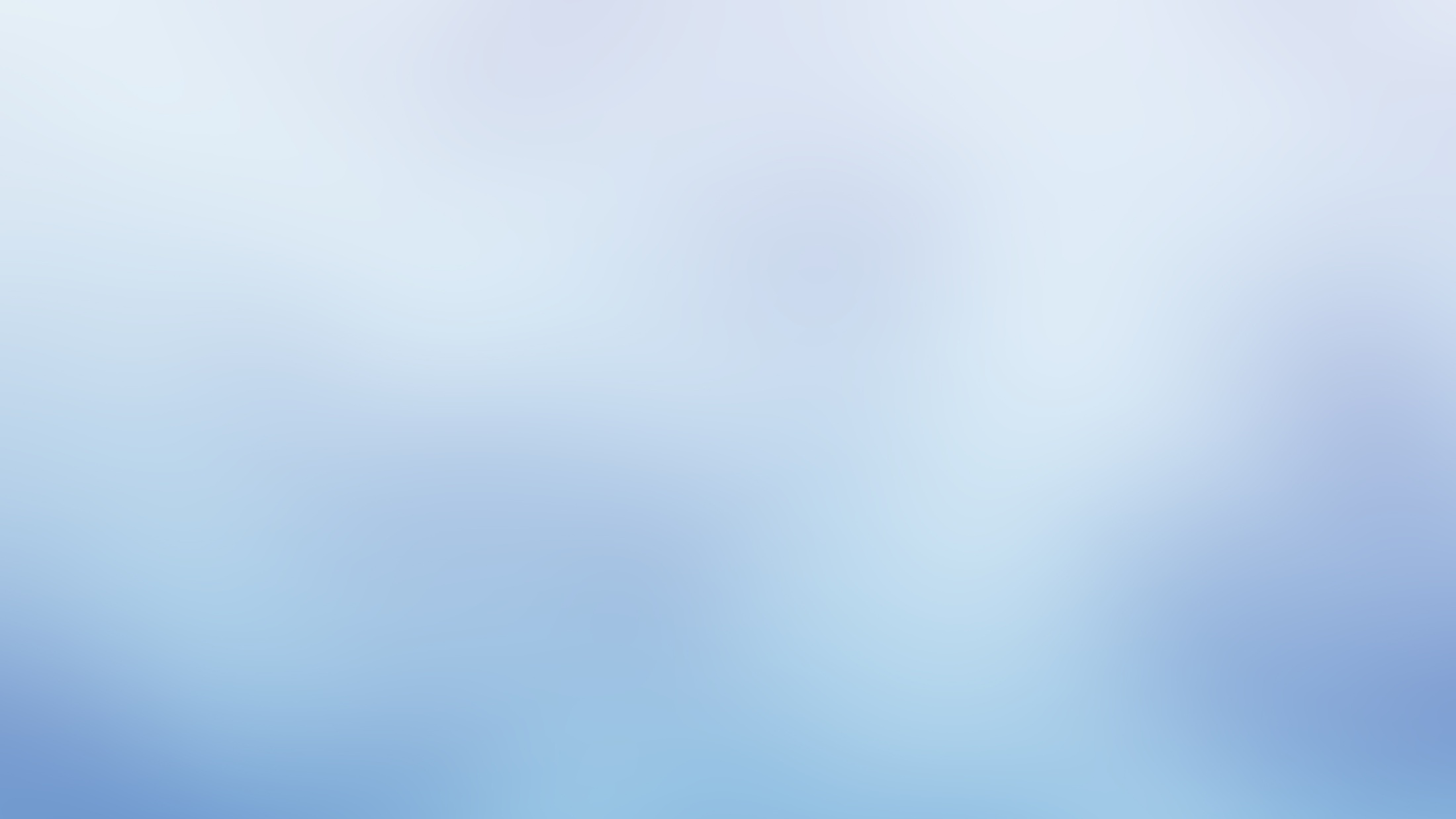 Спасибо за внимание!
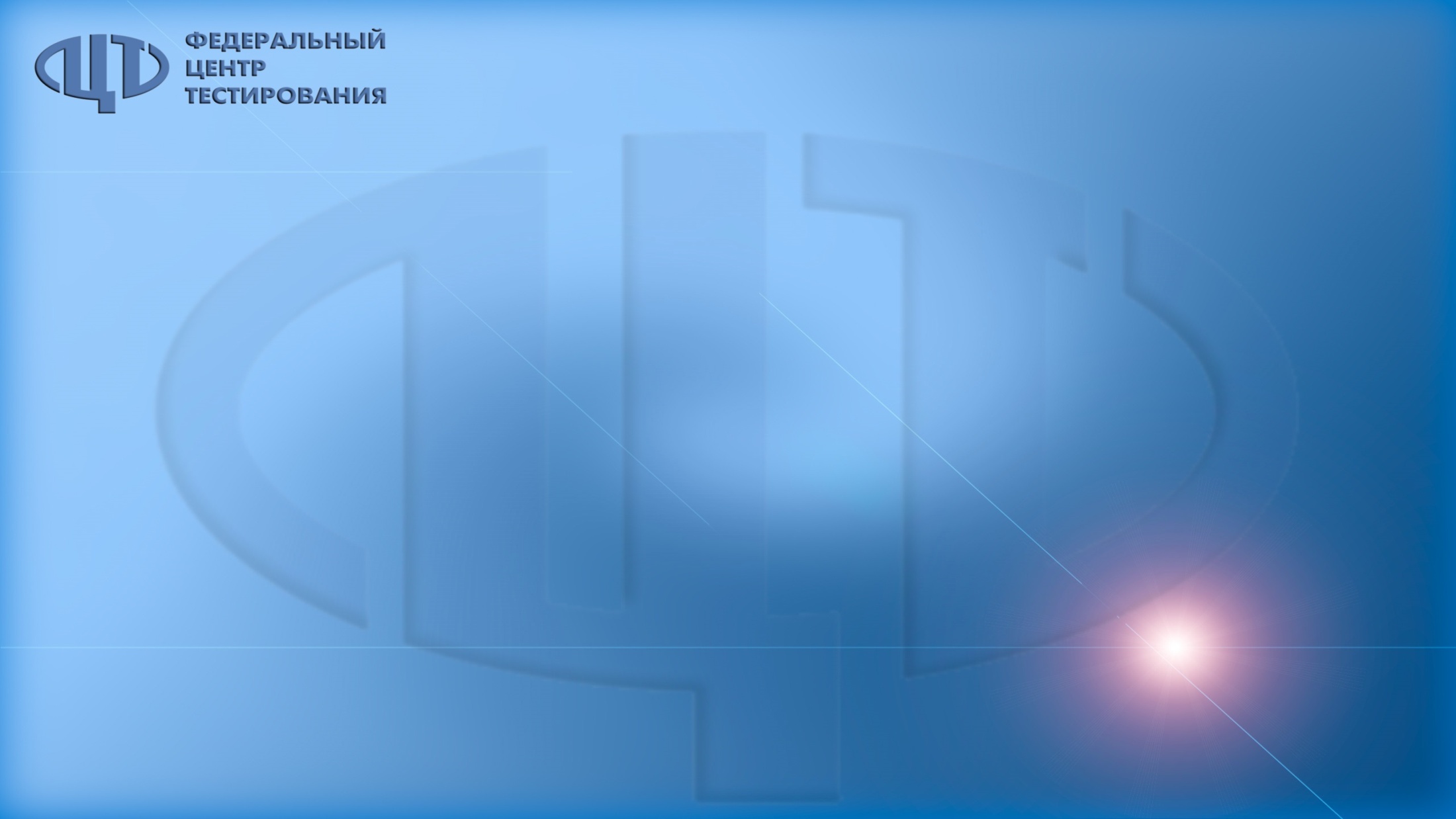